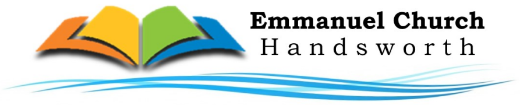 Reading  
Exodus 5:1-8
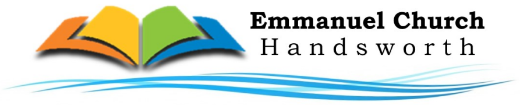 Moses speaks to Pharoah
Pharoah refuses to let Israel go
Pharoah makes their life harder
The Israelites and their leaders turn against Moses
 
(2)  Moses speaks to God
Instead of running away from the Lord, like last time, he runs to the Lord
 
(3) God speaks to Moses 
In Exodus 6:6-8 - 7 times God says “I will” – He will fulfil His promise